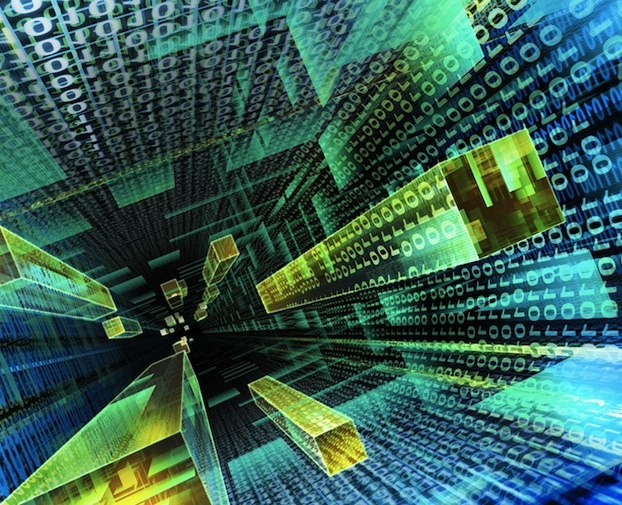 Part BComputer Storage

Computer Applications
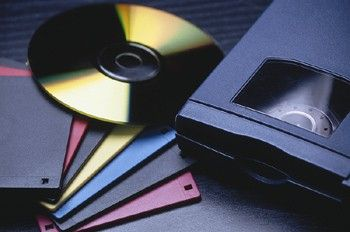 Storage
The place in the computer where data is held while it is not needed for processing
A storage device is device used to record (store) data
 The most popular storage devices today are USB drives, internal and external hard disks, CDs and DVDs, and cloud storage
Three Kinds of Storage
Magnetic Storage
Optical Storage
Electronic Storage (sometimes called Flash Storage)
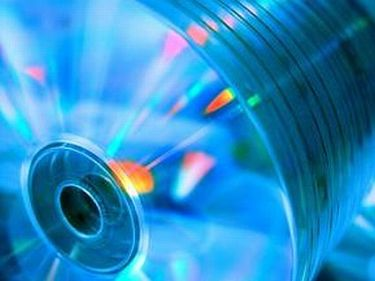 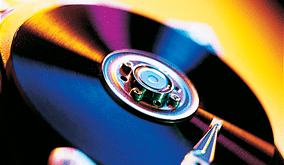 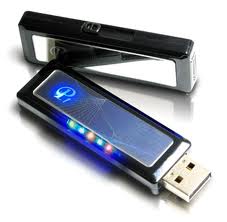 Magnetic Storage
A means of recording or saving data onto disks or tape by magnetizing particles
Information is recorded and retrieved by  means of magnetic read/write heads
 Magnetic storage devices include: hard drive, floppy disk, digital tape
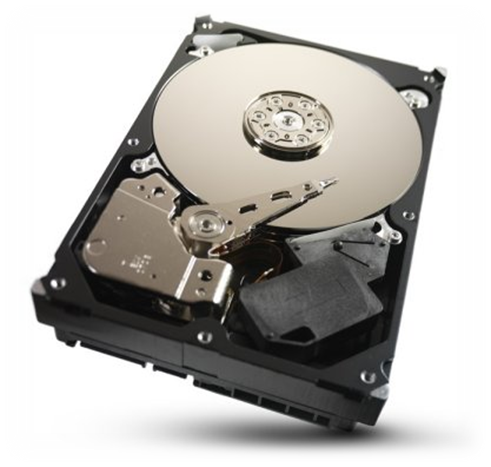 Hard Drive
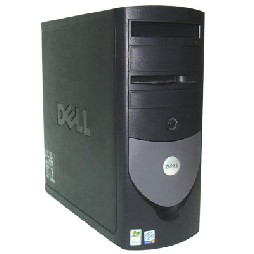 A mass storage device located inside the computer’s system unit (tower)
Used to store application software and user data
Typical hard drive storage capacity can range from a few hundred Gigabytes up to a few Terabytes
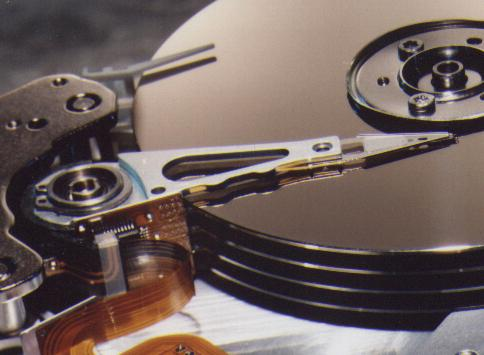 External Hard Drives
A hard drive that has its own separate case and sit outside of your computer’s system unit
Connects to your computer via USB cable
Portable
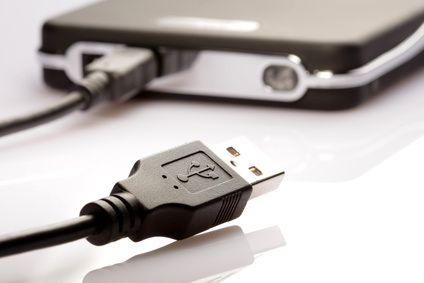 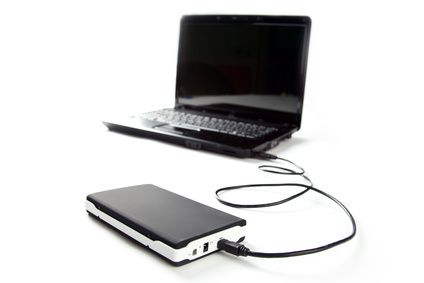 Floppy Disk
The floppy disk, once an icon of the computer age, is becoming obsolete
Stores 1.4 MB
People used floppy disks to store data and transfer it from one location to another
There is not enough room on a floppy disk to store one song or one photo from a high-resolution camera
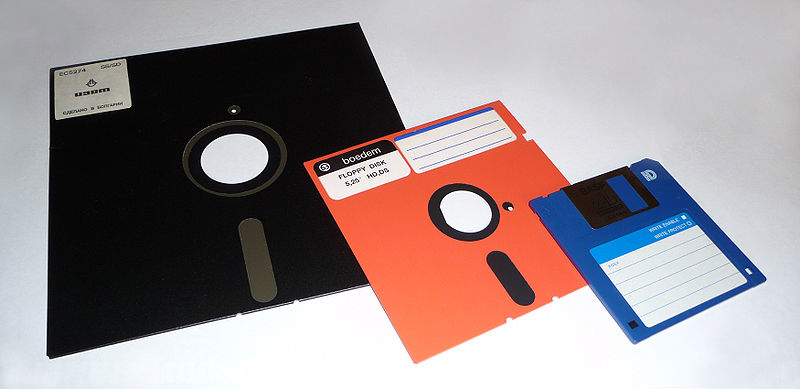 Magnetic Tape
Used by some businesses to backup and archive large amounts of data.
As of 2011, tape cartridges could store up to   5 TB of data.
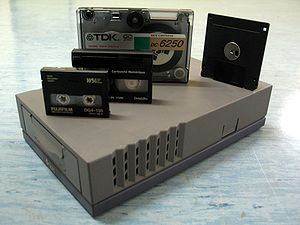 Optical Storage
Optical storage is the use of low powered lasers to save (burn) and read data from CDs and DVDs.
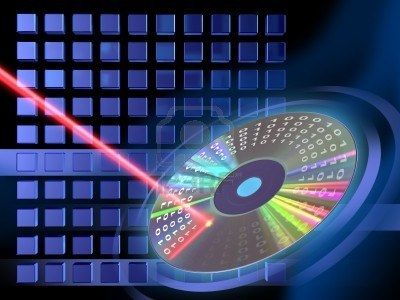 Optical Storage Devices
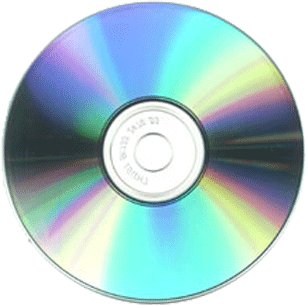